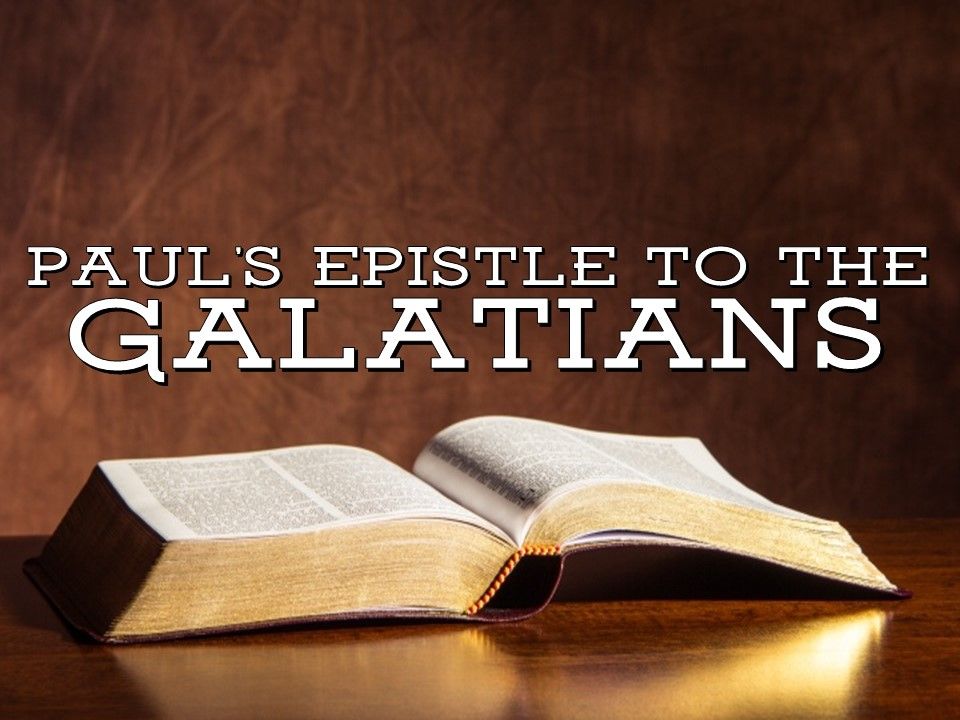 Galatians, Chapter 1
Paul… 	Explains His Authority (1:1-5).
			Expresses His Anxiety (1:6-7).
			Exposes His Adversaries (1:8-10).

Paul…	The Persecutor (1:11-14).
			The Believer (1:15-16b, 24).
			The Preacher (1:16c-23).
Galatians, Chapter 2
THE COUNCIL AT JERUSALEM

	The Private Consultation (2:1-2).
	The Public Convocation (2:3-5).
	The Personal Confirmation (2:6-10)

PETER (CEPHAS) OPPOSED BY PAUL.

	Peter’s Relapse (2:11-13).
	Paul’s Rebuke (2:14-21).
Galatians, Chapters 3 & 4
FAITH BRINGS RIGHTEOUSNESS

	The Personal Argument (3:1-5).

	The Scriptural Argument (3:6-14).

	The Logical Argument (3:15-29).

	The Historical Argument (4:1-11).

	The Sentimental Argument (4:12-18).

	The Allegorical Argument (4:19-31).
INTRODUCTION
Different genres (types) of language used in the Bible:

	1.	The OT Law of Moses.	

	2.	The OT Narratives.

	3.	The OT Psalms.

	4.	OT Wisdom Literature.

	5.	OT Prophecy & the Prophets.

	6.	The NT Gospels.

	7.	The Parables of Jesus.

	8.	Acts & the Historical Precedent.

	9.	The NT Epistles.

	10.	The Revelation.
INTRODUCTION
Different tropes (figures of speech) in the Bible:

1.	Parable (Mt. 13).
	A parable is a simple, normal, real life story or 	illustration used to present some moral truth.

2.	Fable (Jud. 9:6-21).
	A fable is like a parable but it is truly a fictitious or 	imaginary story that teaches a moral lesson.

3.	Simile (Mt. 3:16; Isa. 1:18; 53:6).
	A direct comparison of two things using the word 	"like" or "as.”
INTRODUCTION
Different tropes (figures of speech) in the Bible:

4.	Metaphor (Lk. 13:31-32; Mt. 26:26; Jn. 6:48).
	A metaphor is a word or phrase which is said to be 	something else because of a likeness involved.

5.	Allegory (Gal. 4:24-31; Eph. 6:11-17).
	An allegory is a metaphor extended into a full story 	to help illustrate some truth.

6.	Proverb.
	A proverb is a profound, short statement or truth, 	commonly held and valuable to those who will heed 	its message.
INTRODUCTION
Different tropes (figures of speech) in the Bible:

7.	Hyperbole (Num. 13:33).
	A hyperbole is an exaggeration of some statement 	for the purpose of emphasis.

8.	Irony (2Kgs. 18:27).
	Irony, or sarcasm, is a sharp remark uttered in 	contempt or ridicule.  To say one thing but mean 		something else.

9.	Interrogation (Isa. 40:12-14).
	A question not asked to seek an answer, but rather 	by the way it is stated, it answers itself and makes 	the point intended.
INTRODUCTION
Different tropes (figures of speech) in the Bible:

10.	Metonymy (Ac. 15:21).
	Metonymy is to substitute one word for another 	because they are related.

11.	Personification (Psa. 114:3; Isa. 55:12).  			Personification is a trope used to give inanimate 	objects some personal or human attributes.

12.	Synecdoche (Lk. 2:1; Ac. 24:5; Mt. 13:24-30).
	A synecdoche is to speak of the whole of 	something by referring to only a part, or vice versa.
Galatians 4:21-31
THE BOND AND FREE ALLEGORY


	THE HISTORICAL FACTS (4:21-23).


	THE SPIRITUAL TRUTHS (4:24-29).


	THE PRACTICAL BLESSINGS (4:30-31).
Galatians 4:21-31
The Old Covenant
		Law
		Hagar, the slave
		Ishmael, conceived after the flesh
		Earthly Jerusalem in bondage

The New Covenant
	Grace
	Sarah, the free woman
	Isaac, conceived miraculously
	Heavenly Jerusalem, which is free
Galatians 4:21-31
THE BOND AND FREE ALLEGORY


	THE HISTORICAL FACTS (4:21-23).


	THE SPIRITUAL TRUTHS (4:24-29).


	THE PRACTICAL BLESSINGS (4:30-31).
Contrasts in the Allegory
JUDAISM 						CHRISTIANITY
The bondwoman, Hagar 		The freewoman, Sarah
Of bondwoman, Ishmael 		Of freewoman, Isaac
Natural birth 					Supernatural birth by 												promise
Mount Sinai, the Law 			Mt. Zion, the Law of Christ
The earthly Jerusalem			The heavenly Jerusalem
Enslaved 						Free
Fruitful 							Barren (at first)
Small offspring 					Large offspring
Persecuting 						Persecuted
Expulsion 						Inheritance
Judaism a bondage 			Christians free
Galatians 4:21-31
THE BOND AND FREE ALLEGORY


	THE HISTORICAL FACTS (4:21-23).


	THE SPIRITUAL TRUTHS (4:24-29).


	THE PRACTICAL BLESSINGS (4:30-31).
Application and Discussion Questions
Discussion Questions:

	1.	Sarah tried to “help God.”  It backfired!  How do 		we try and fail to “help God” today?

	2.	Explain the difference of being children of flesh 		and children of the promise.

	3.	How is the story of Abraham, Sarah, Hagar, and 		Ishmael a lesson in providence?

	4.	Based on the allegory compare and contrast 			some characteristics of OT Israel and the NT 			church.
Next Lesson:  Galatians 5:1-12
WALK BY THE SPIRIT

	The Slave, You Lose Your Liberty (5:1)

	The Debtor, You Lose Your Wealth (5:2-6)

	The Runner, You Lose Your Direction (5:7-12)
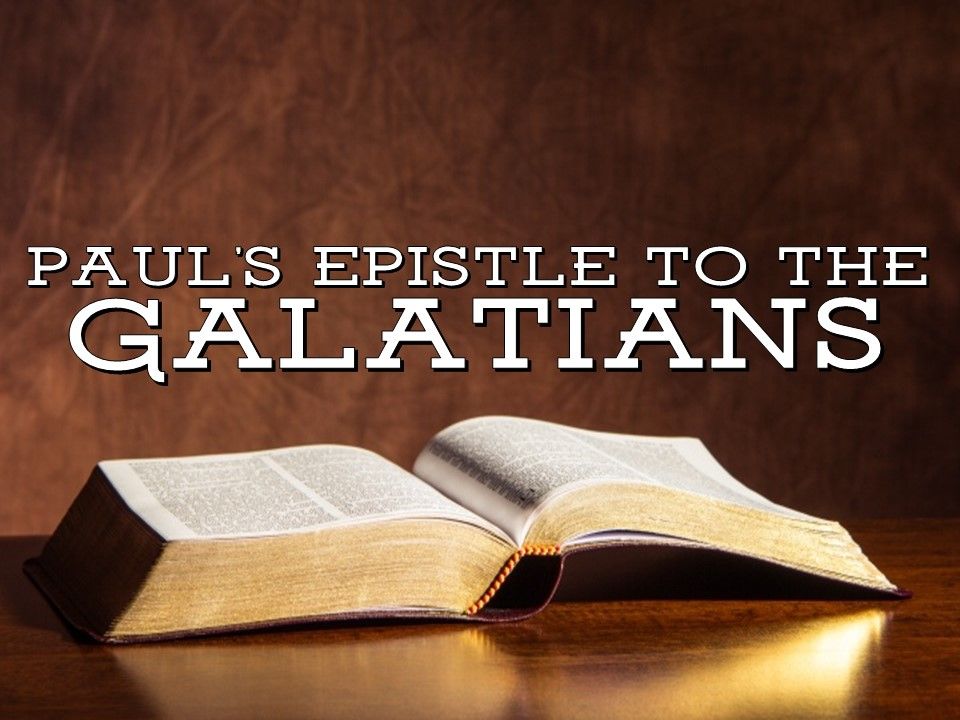